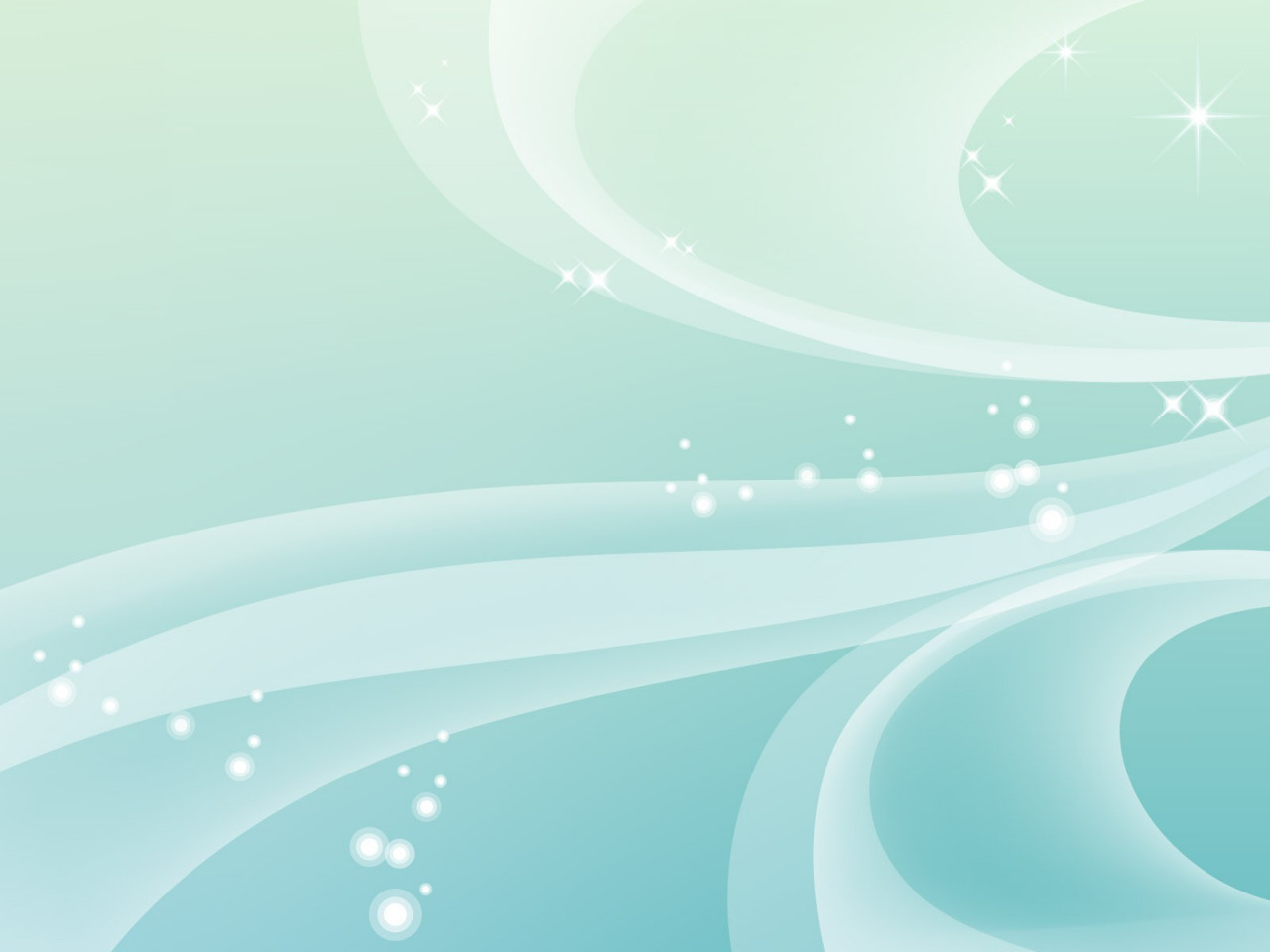 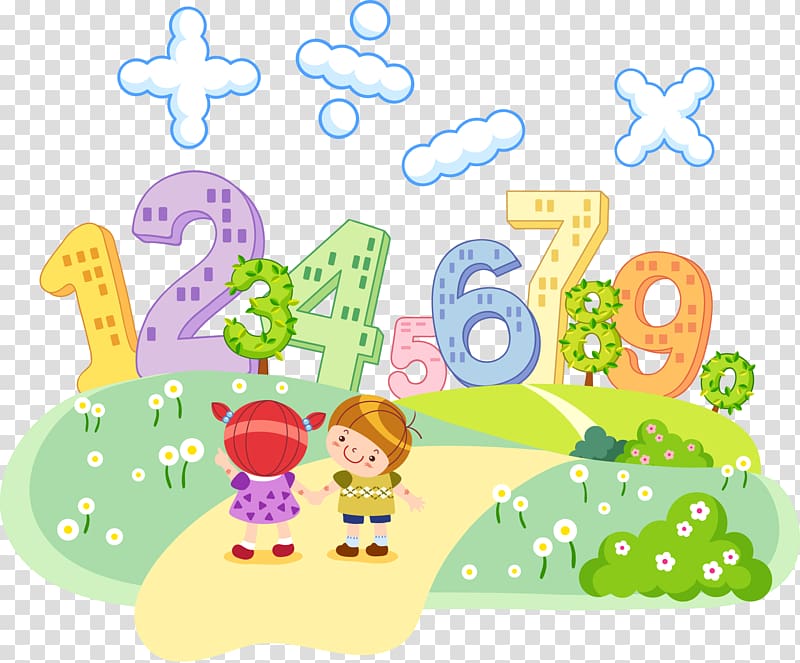 Интегрированное занятие в старшей группе
 на тему 
«Состав числа 3, цифра 9»
Интегрированное занятие в старшей группе
 на тему
Подготовили: 
Аллабердина Р.З
Тонконогова М.А.
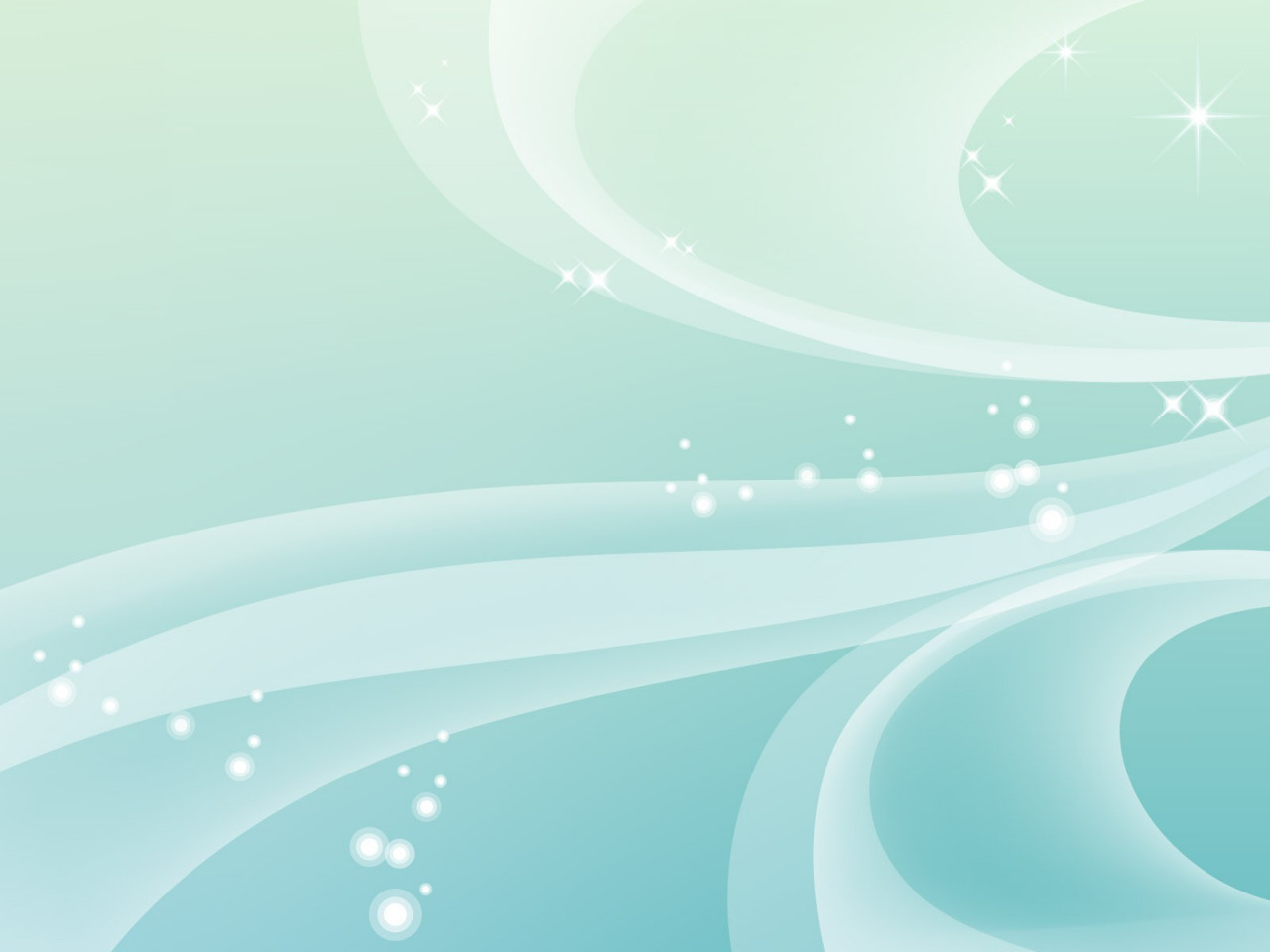 Ребята отгадайте загадку:
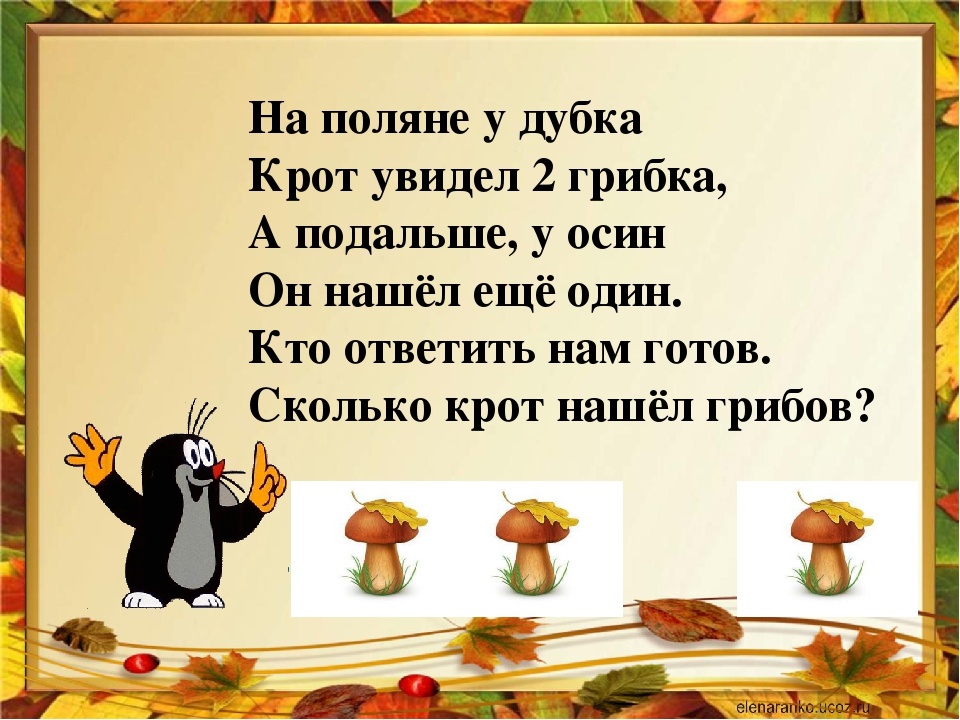 2+1=
3
Сегодня мы познакомимся с составом числа 3. 
Как получили три грибка?
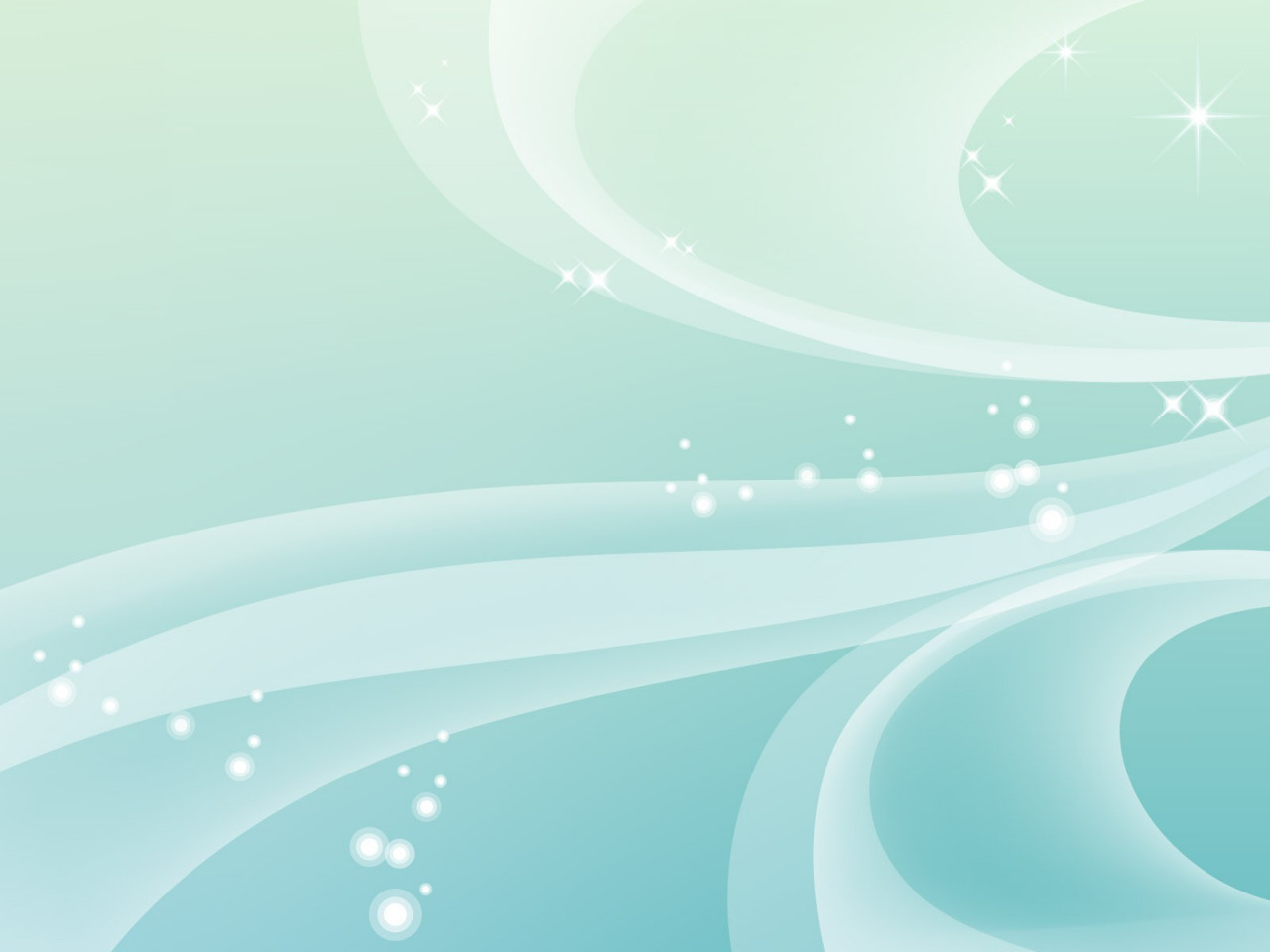 А теперь посмотрите сколько яблок вы видите?
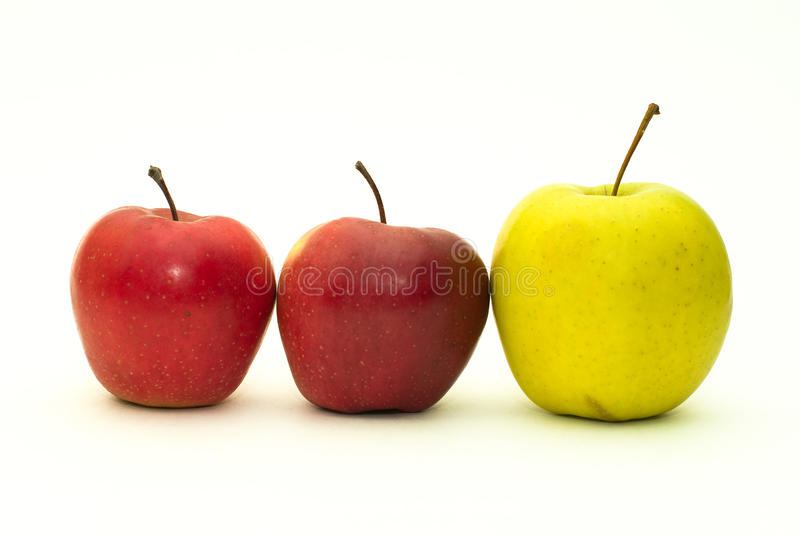 3
Сколько, каких яблок вы видите?
(2 красных, 1 желтое)
Как вы составили число три?
2+1=3
(два и один - будет число три)
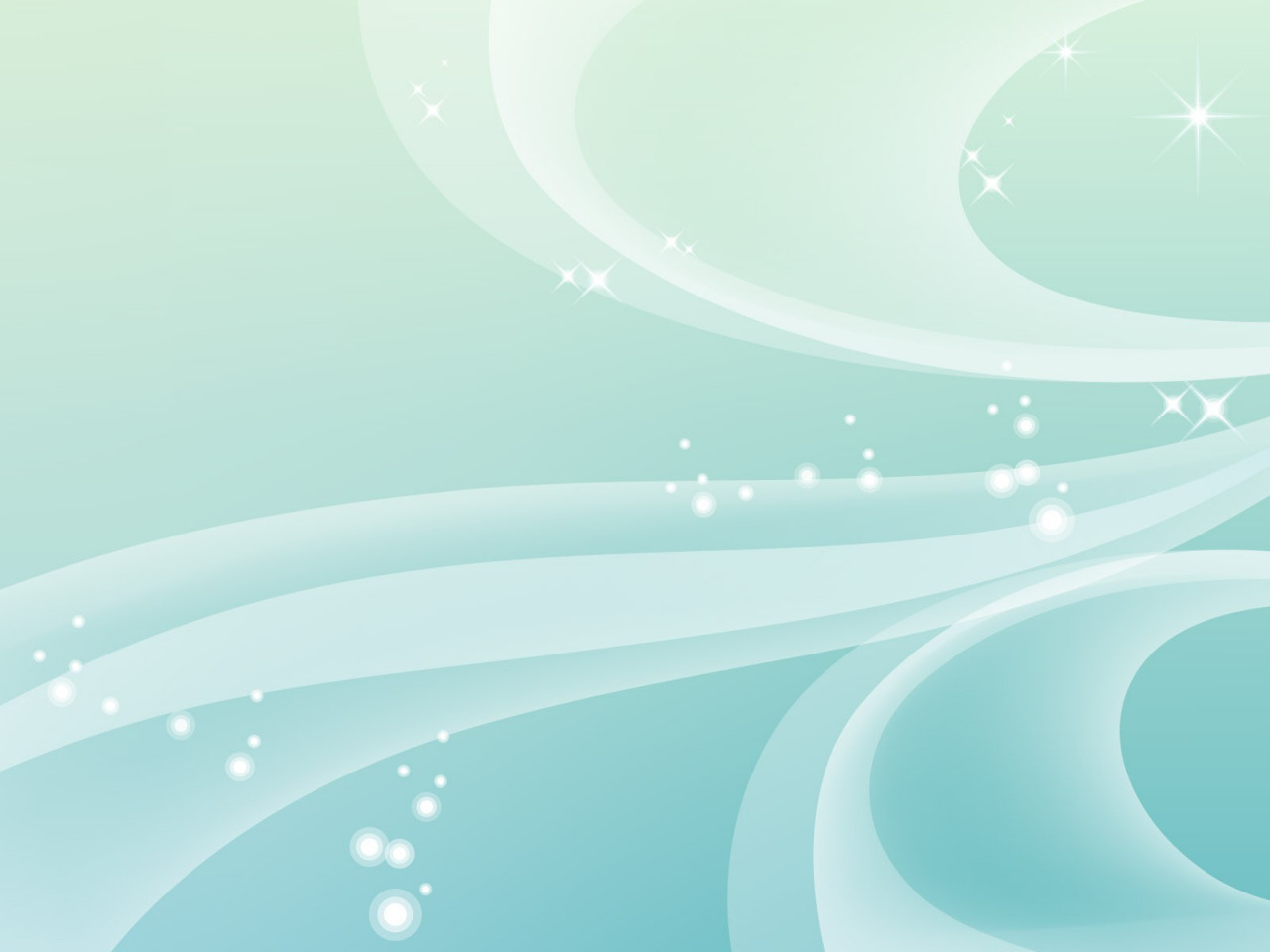 Посмотрите сколько яблок всего?
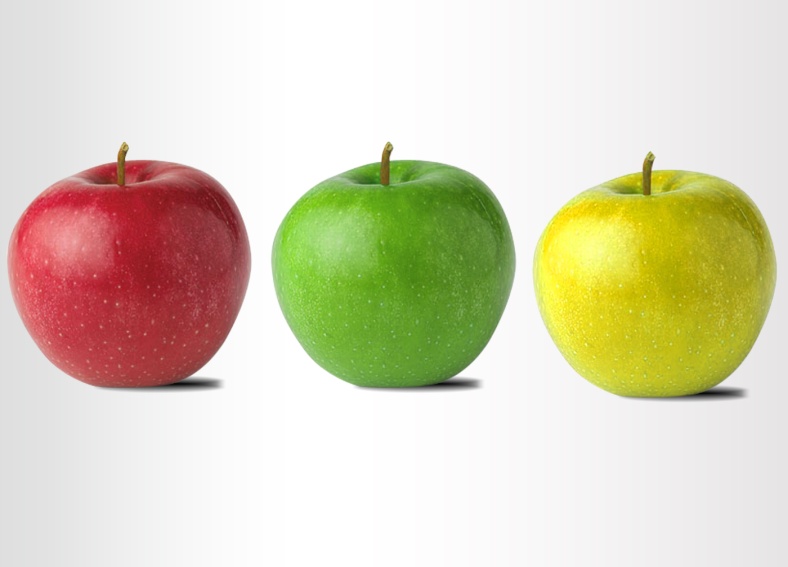 Сколько, каких яблок вы видите?
(1 красное, 1 желтое, 1 зеленое).
Как вы составили число три?
1+1+1=3
(Один, один и один - будет число три)
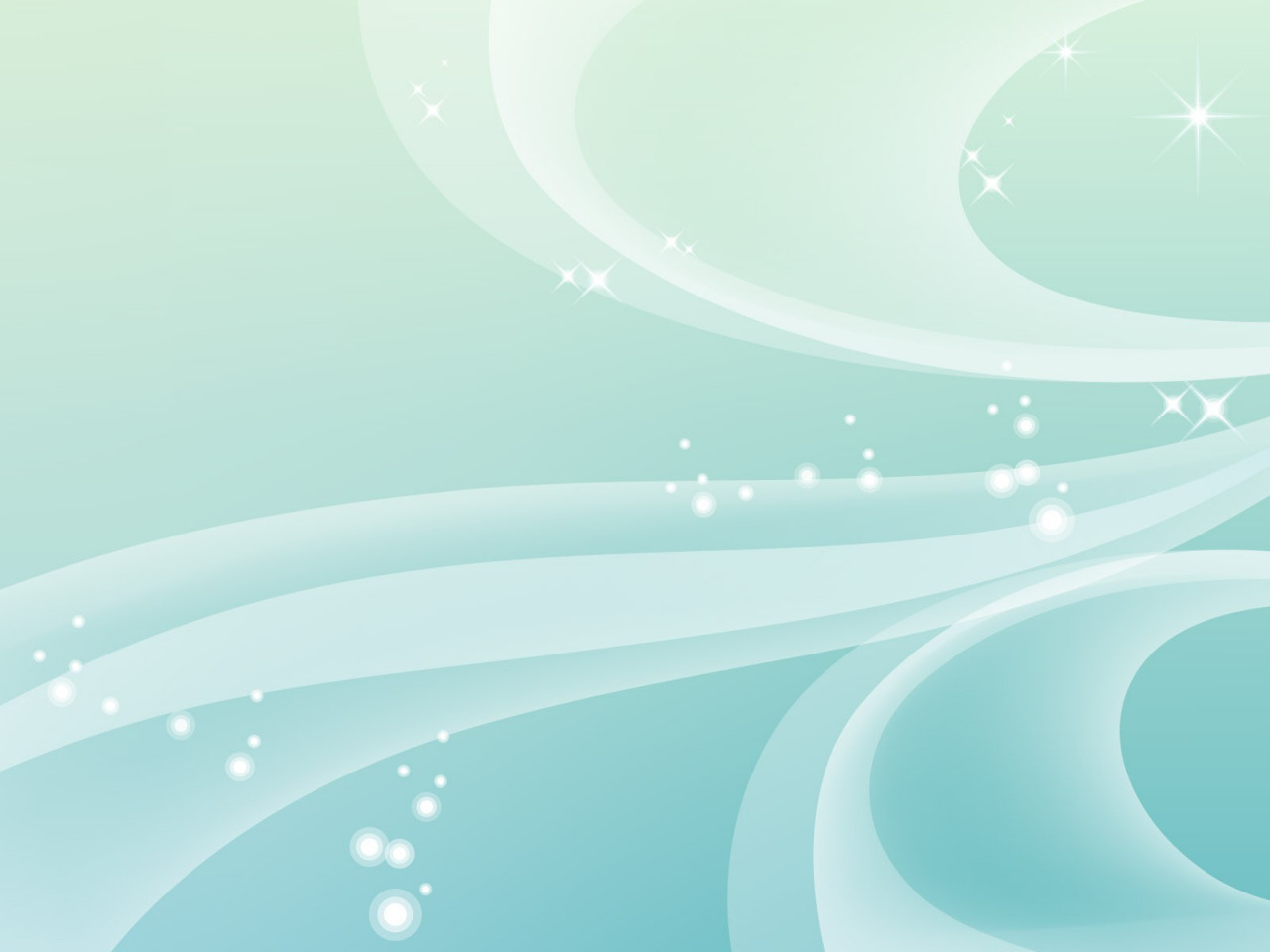 Посмотрите перед вами карандаши, сколько их?
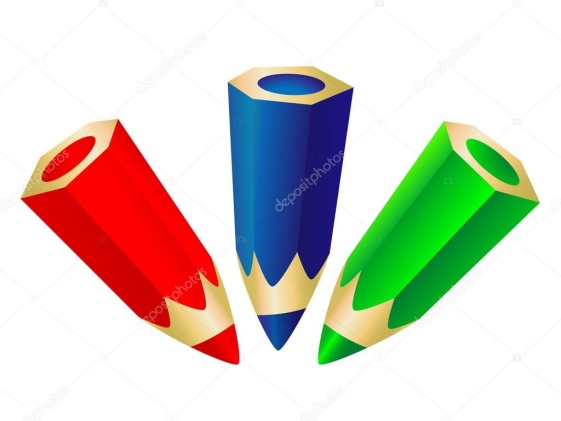 3
Сколько, каких карандашей вы видите?
(1 красный, 1 синий, 1 зеленый)
Как вы составили число 3?
1+1+1=3
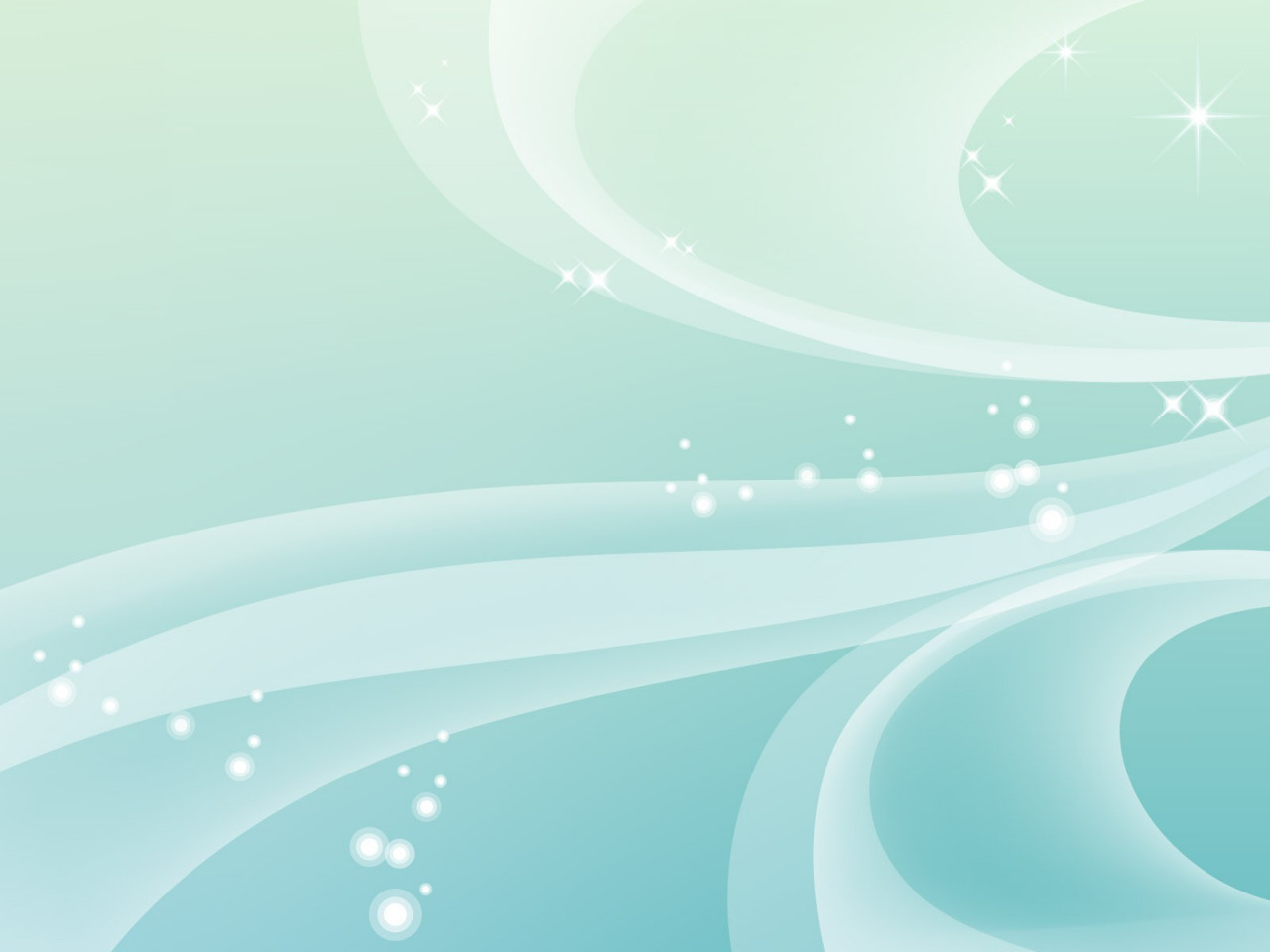 А теперь посмотрите сколько карандашей вы видите?
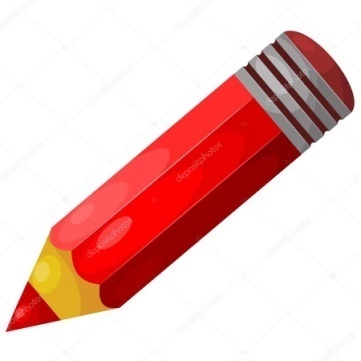 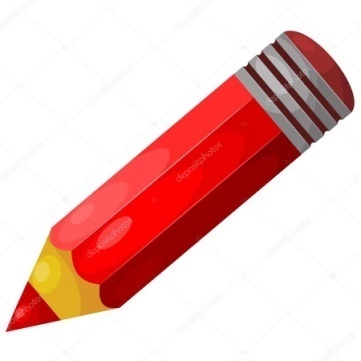 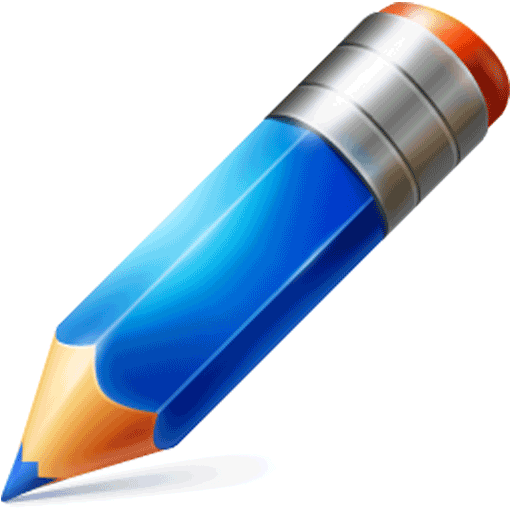 3
Сколько, каких карандашей вы видите?
(2 красных, 1 синий)
Как вы составили число три?
2+1=3
(два и один - будет число три)
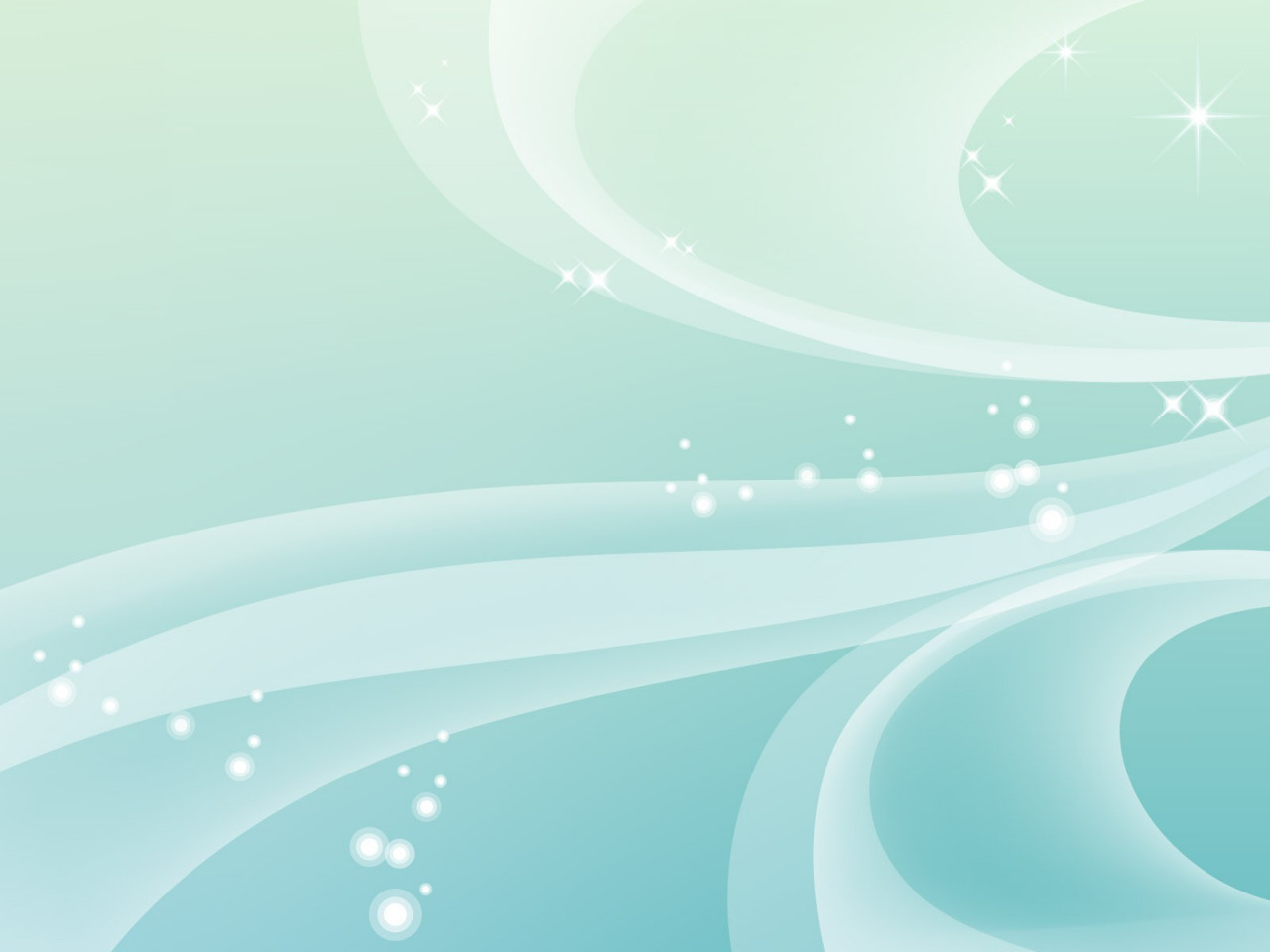 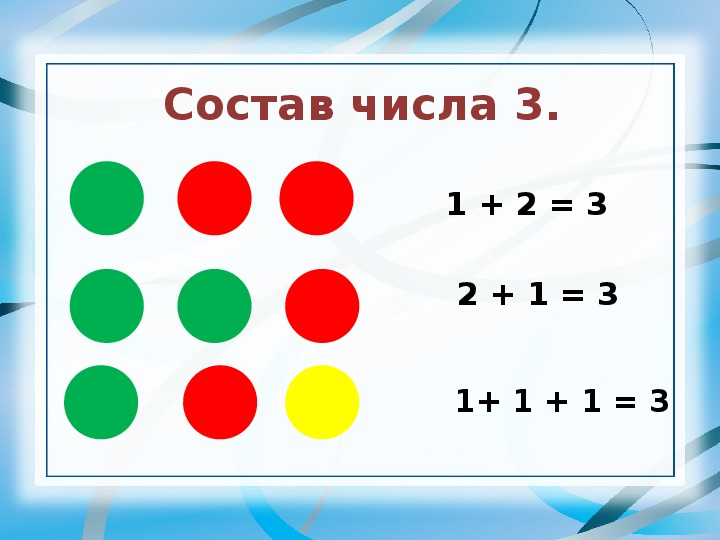 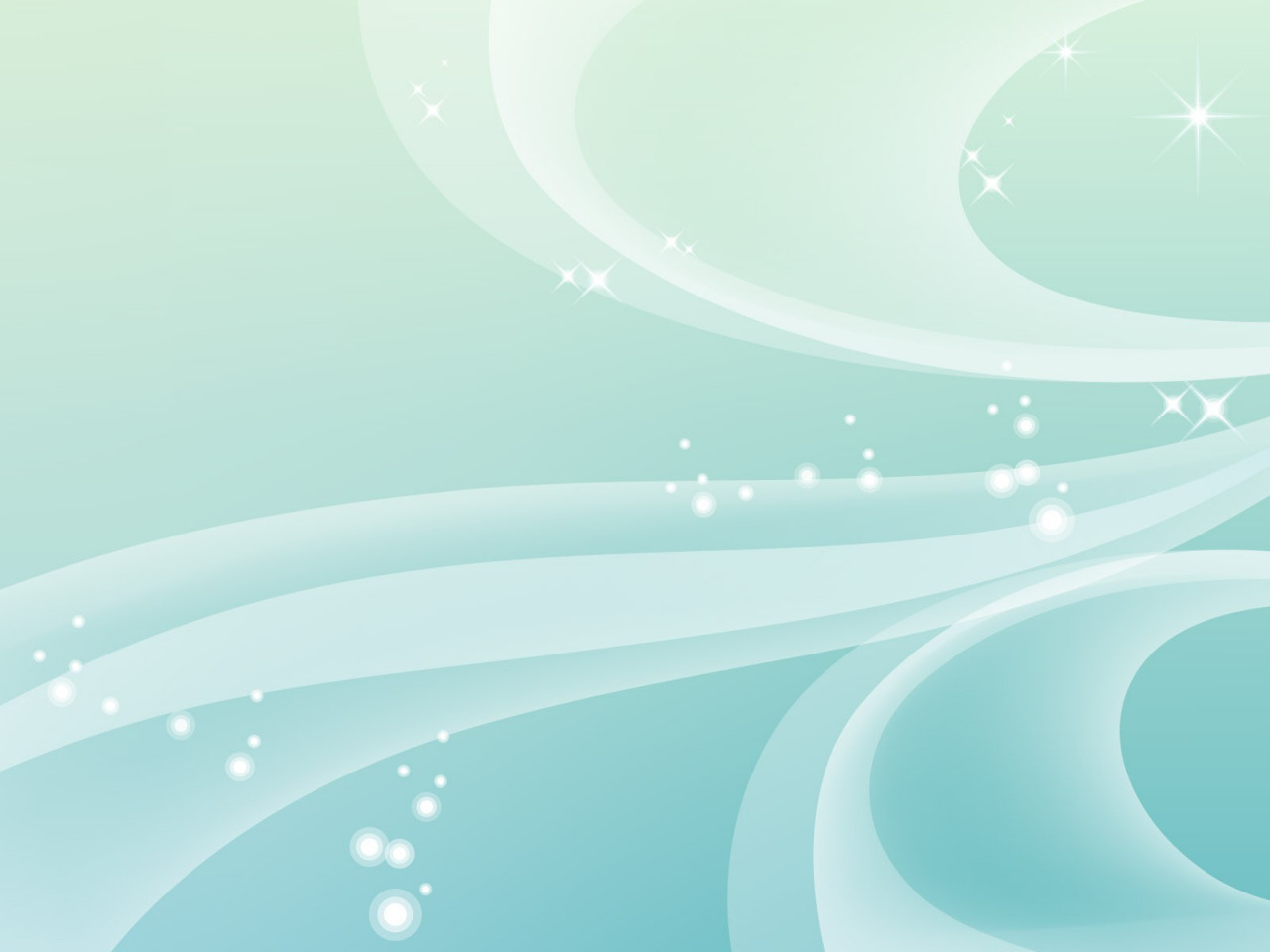 Какая фигура перед вами?
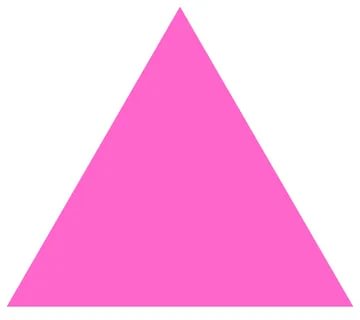 Что есть треугольника?
(стороны и углы)
3
Сколько сторон у треугольника?
3
Сколько углов?
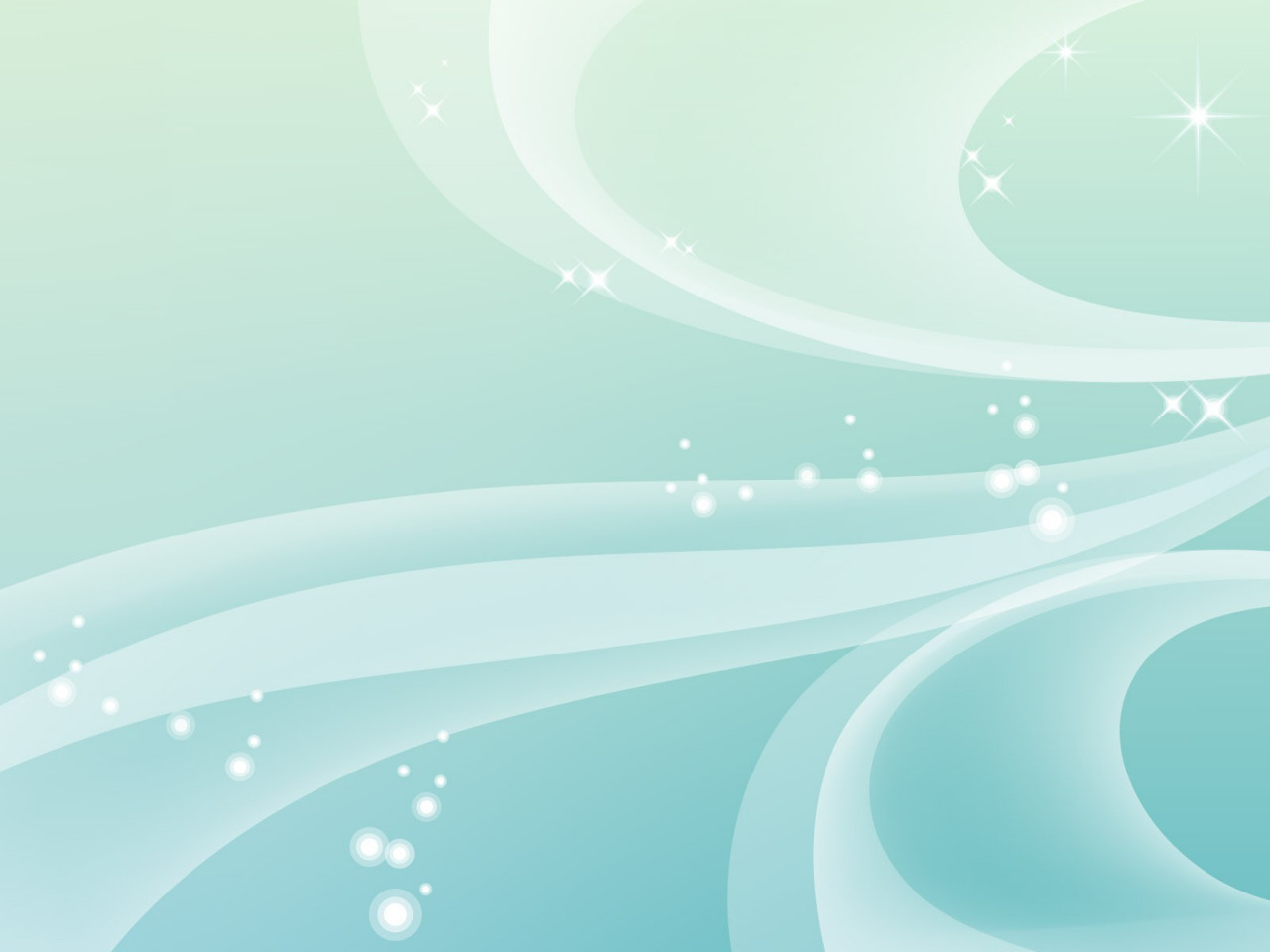 Решите задачки и скажите, как получилось число?
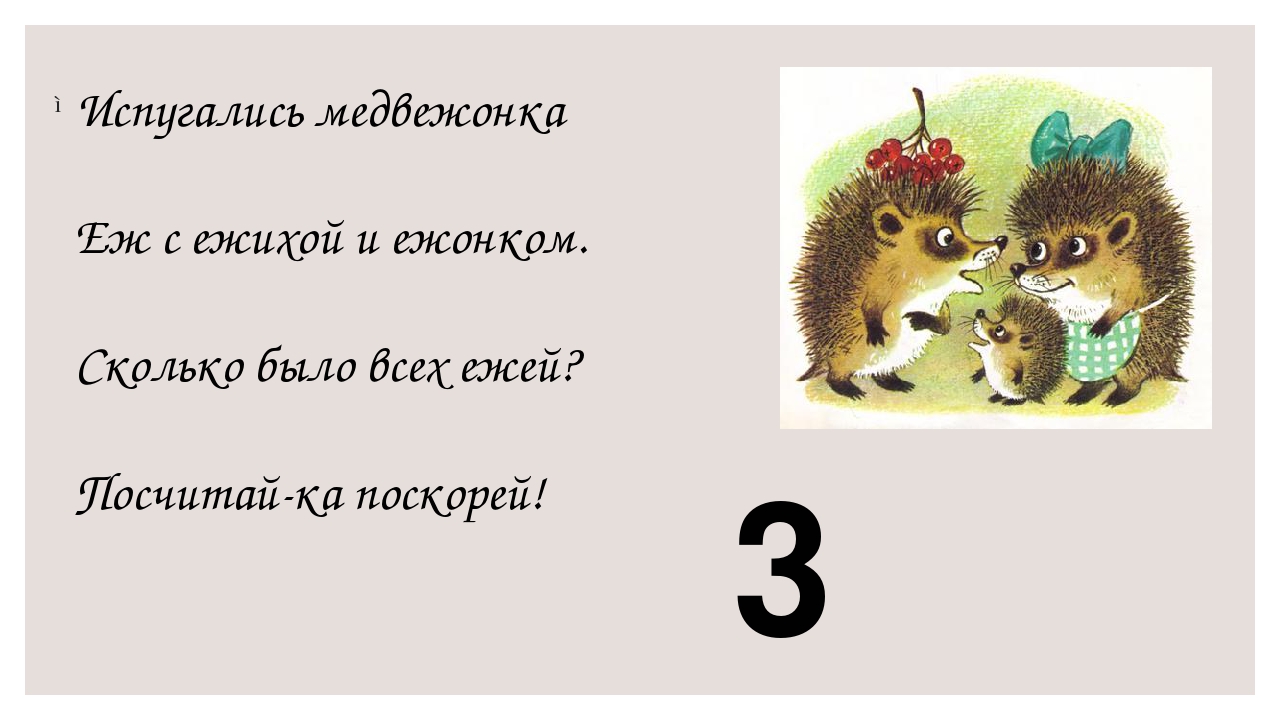 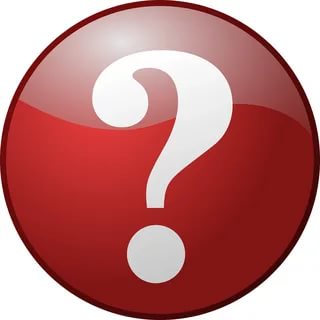 (1+1+1=3)
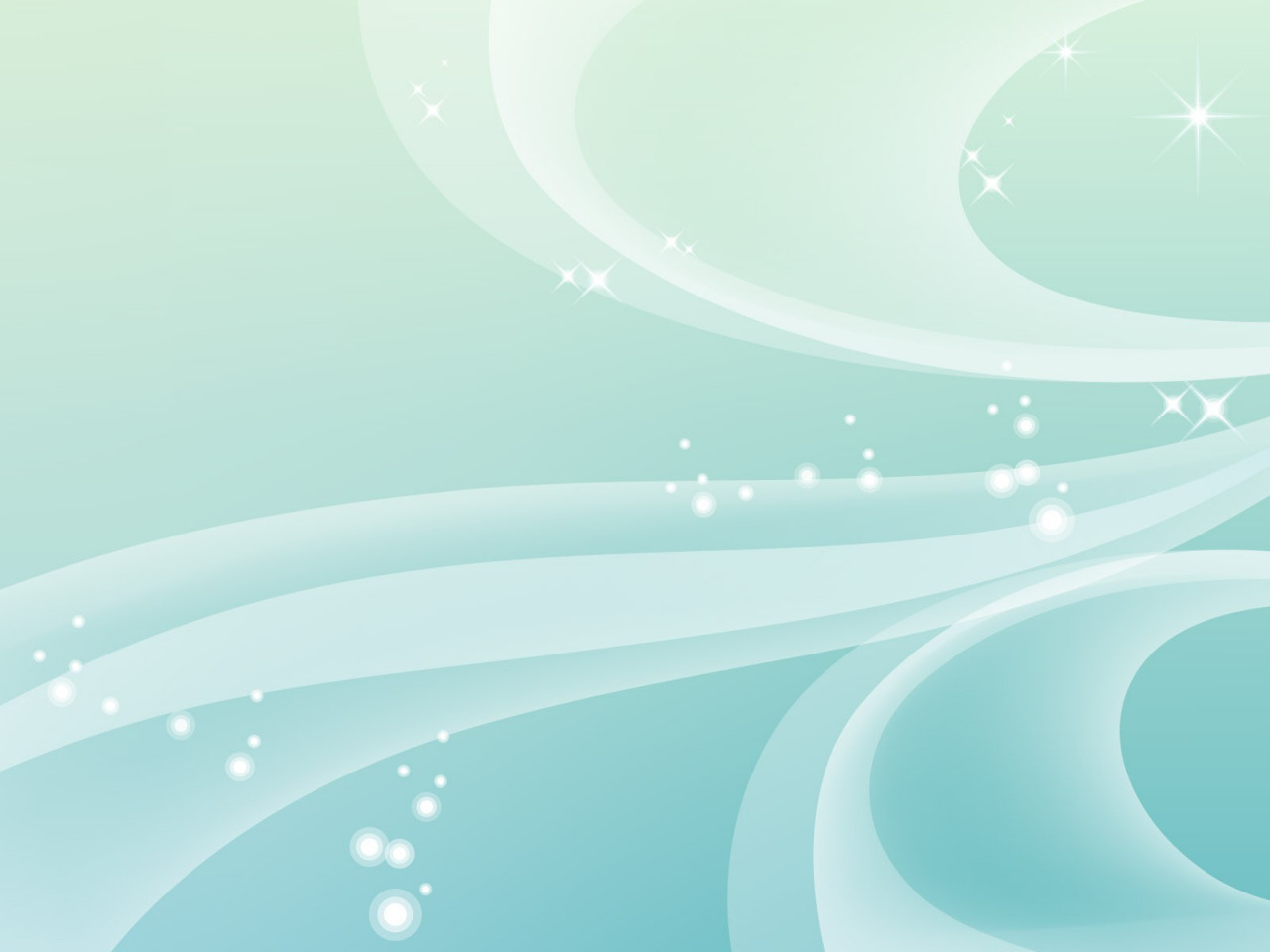 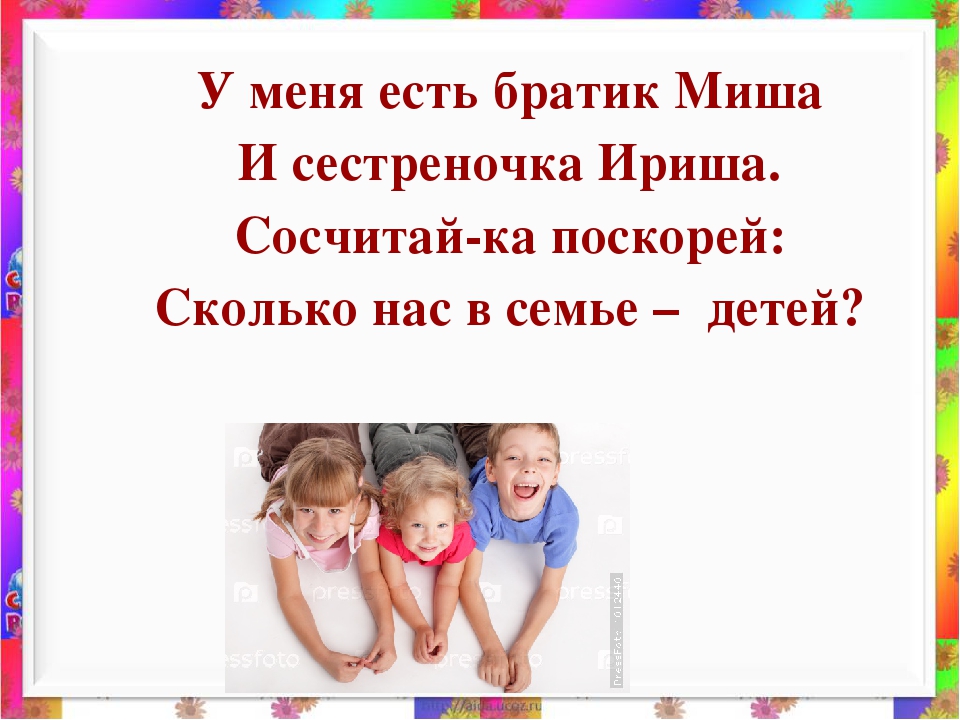 1+1+1=3
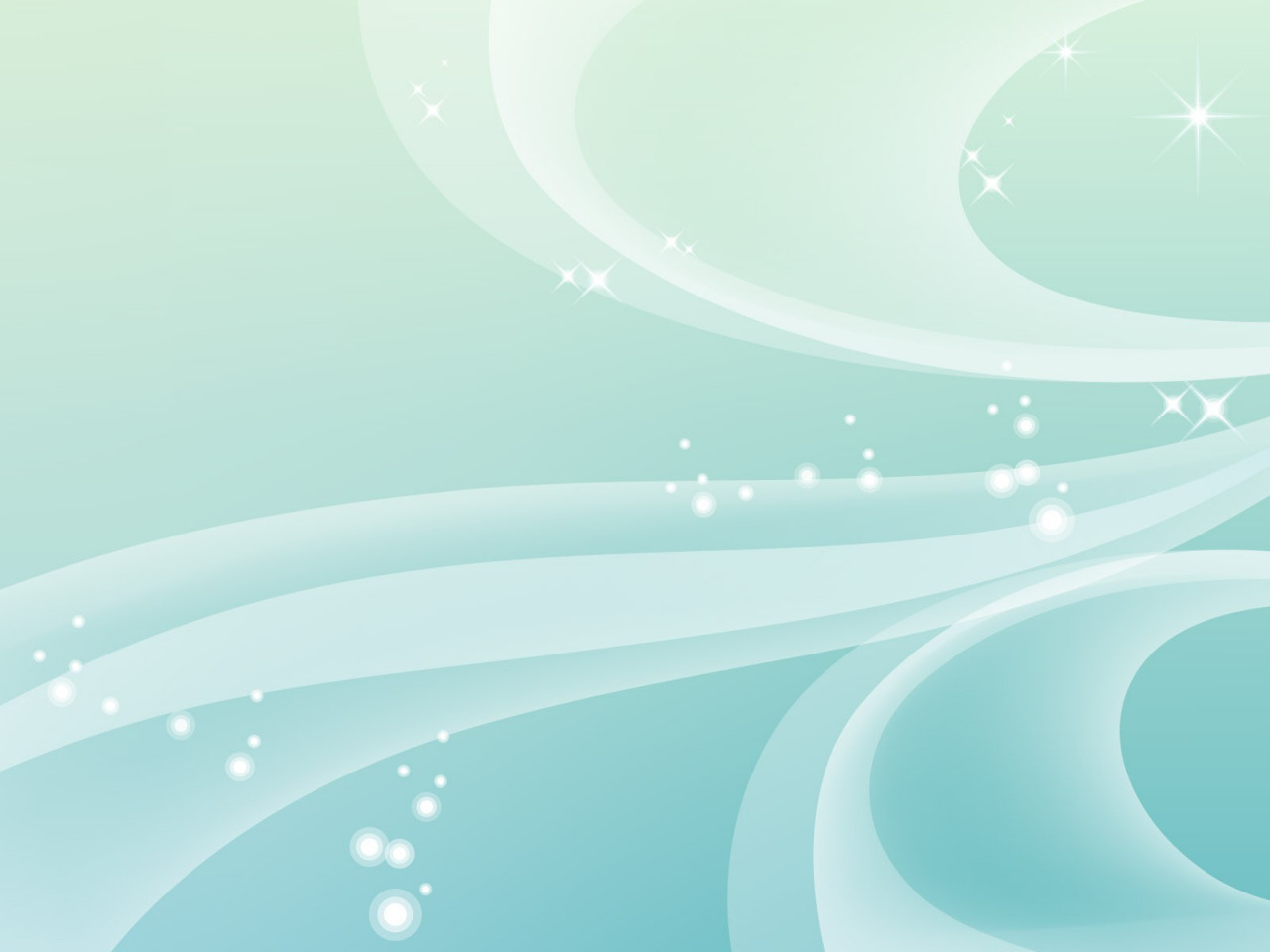 Ребята сосчитайте сколько котят вы видите?
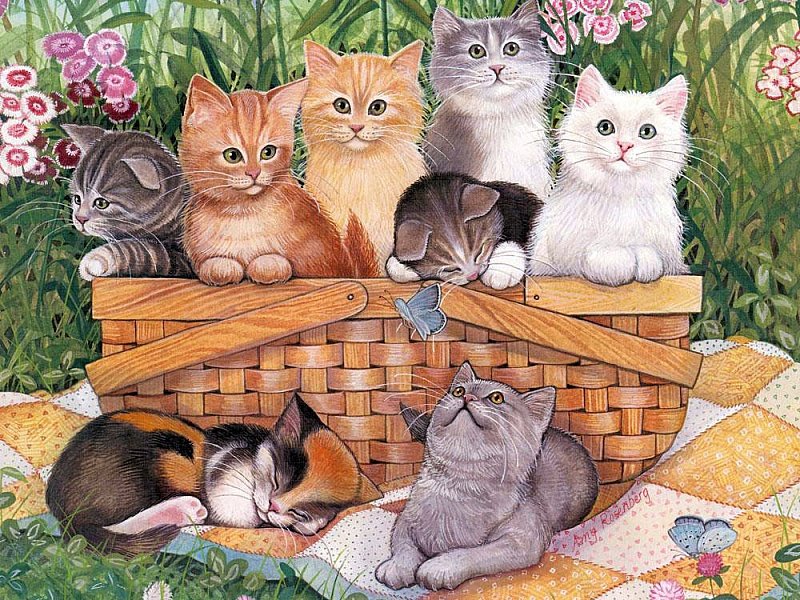 Какой цифрой обозначим?
8
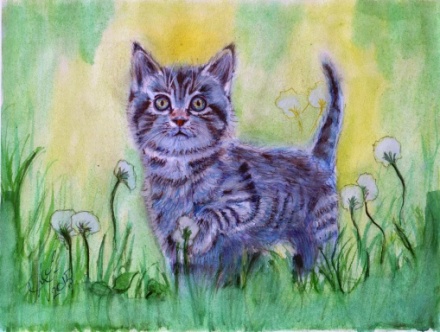 Если добавим еще одного котенка, сколько станет всего?
8+1=9
9
Какой цифрой обозначим?
6
На какую цифру похожа цифра 9?
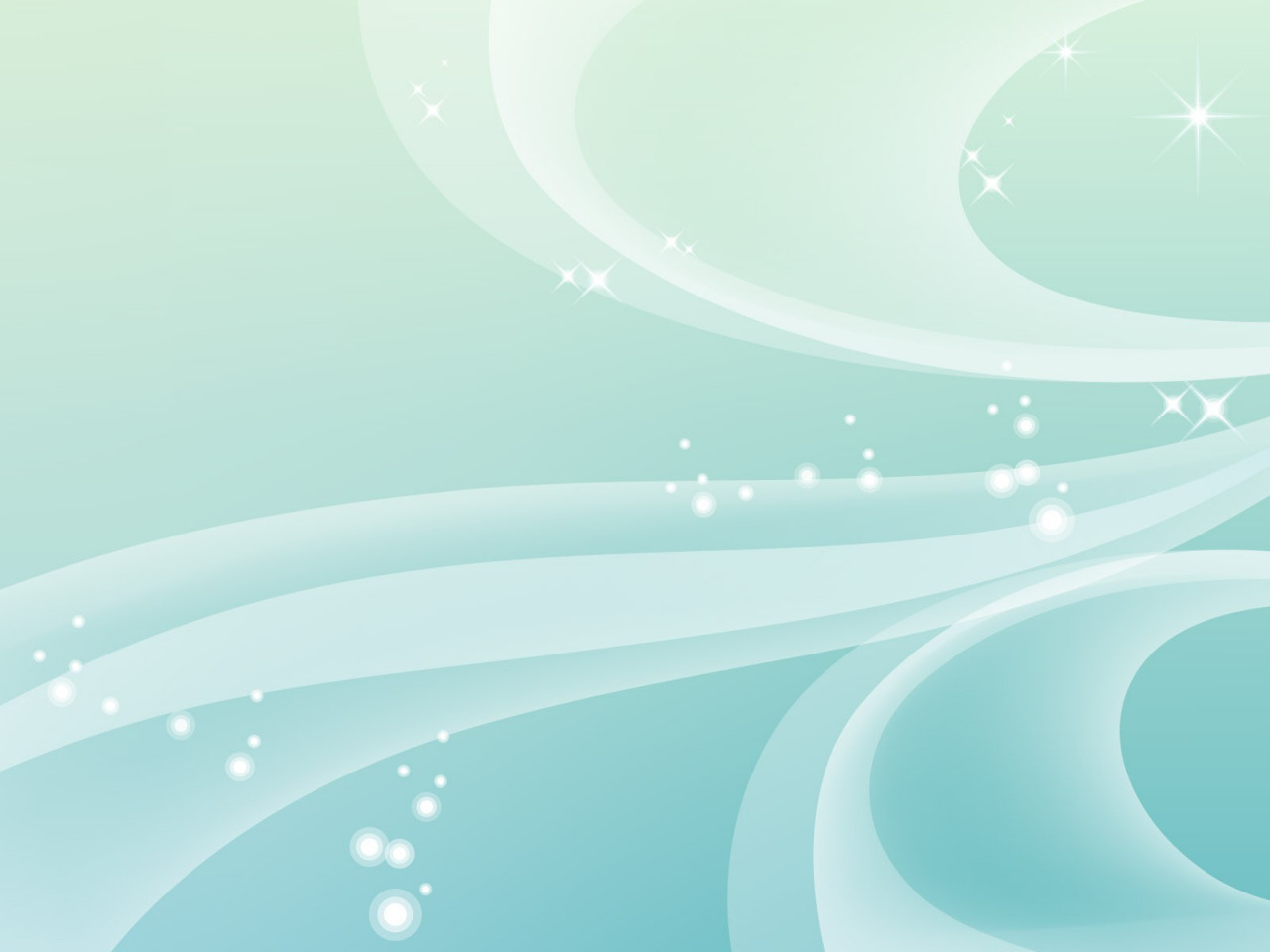 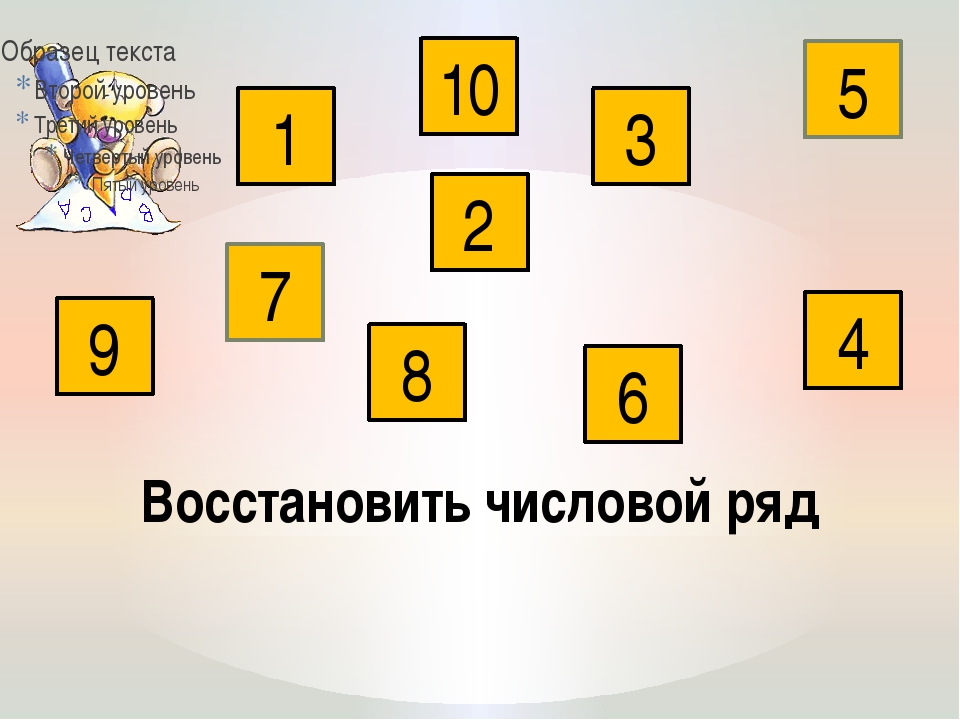 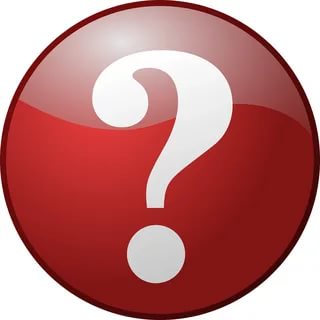 Ребята посмотрите какие цифры стоят не на своем месте? (от 1 до 9)
1 2 3 4 5 6 7 8 9 10
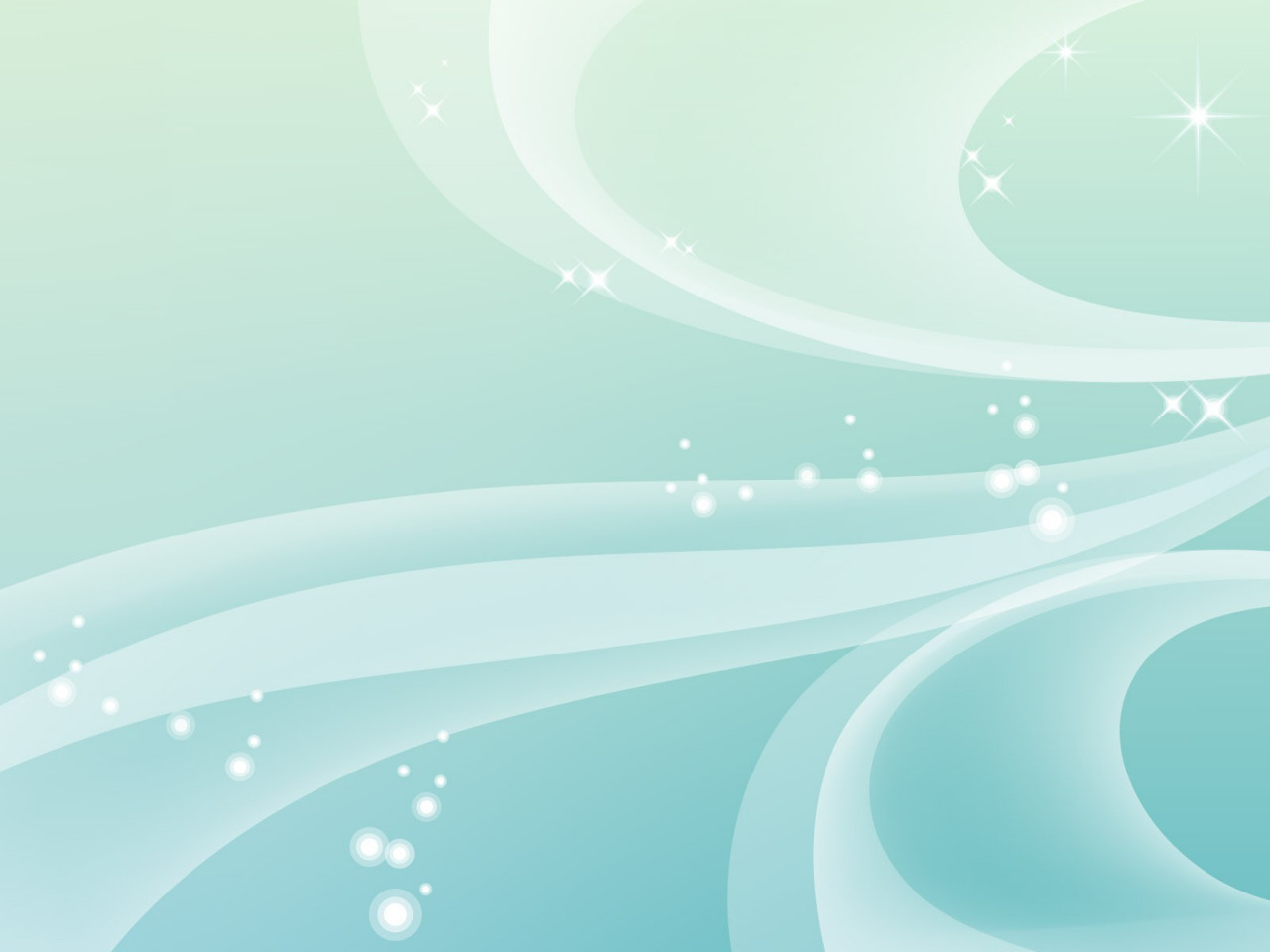 Игровое упражнение: «Назови дни недели»
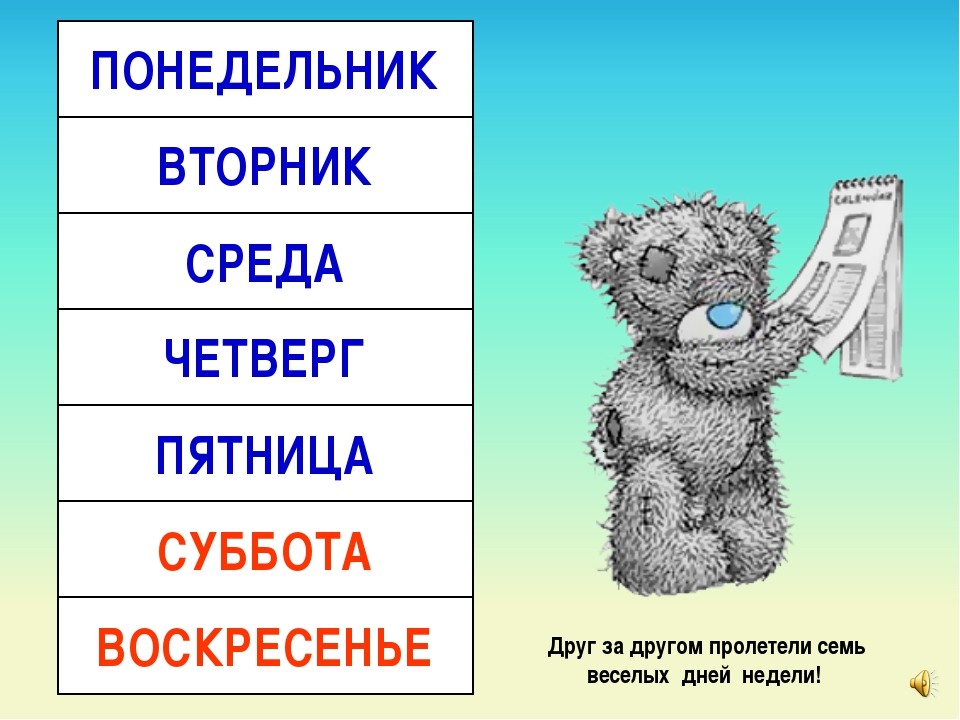 Какой сегодня день недели? 
Какой был вчера? Какой будет завтра?
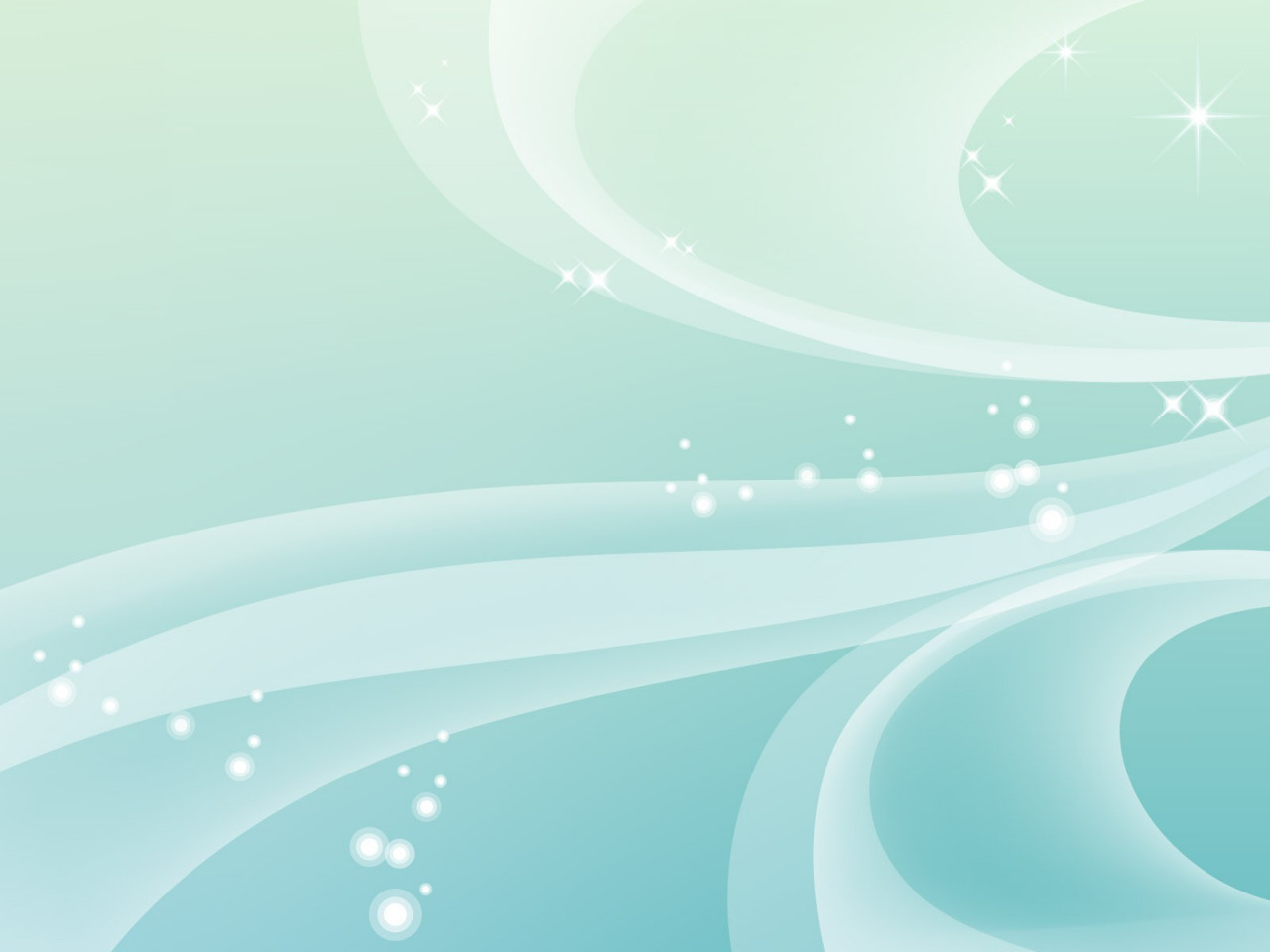 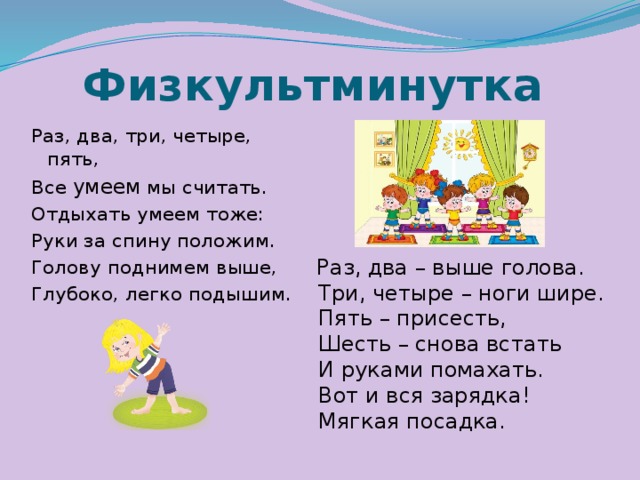 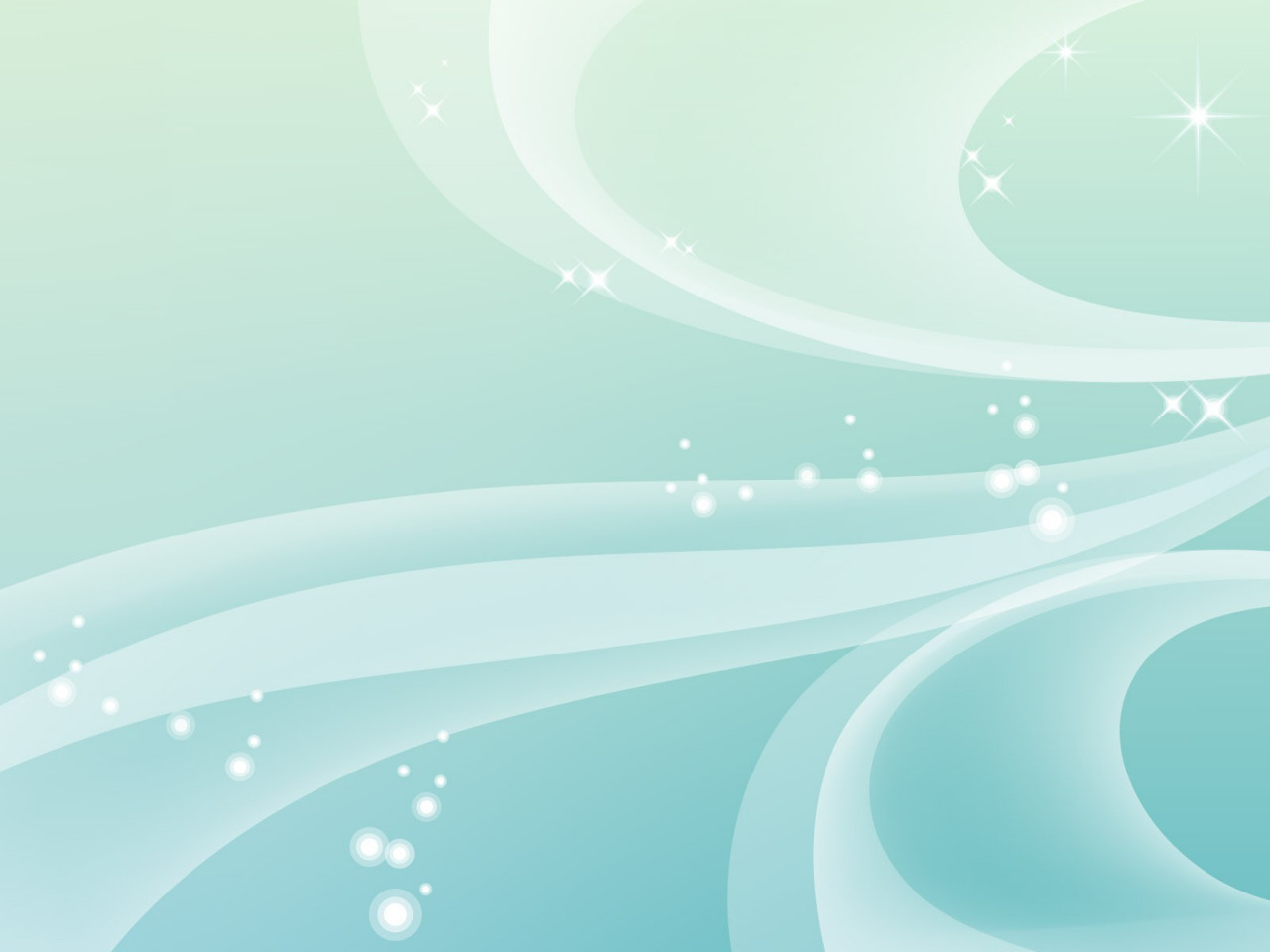 Ребята предлагаю вам нарисовать животное, которое вам больше всего нравиться
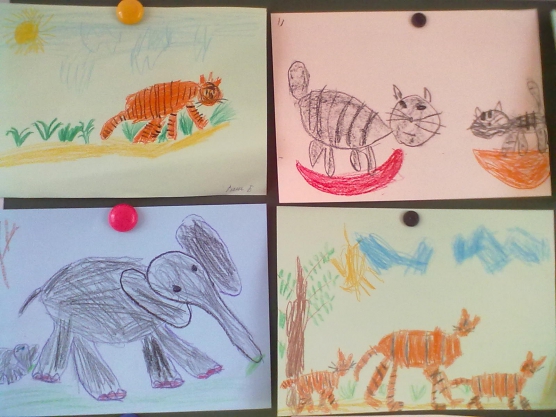 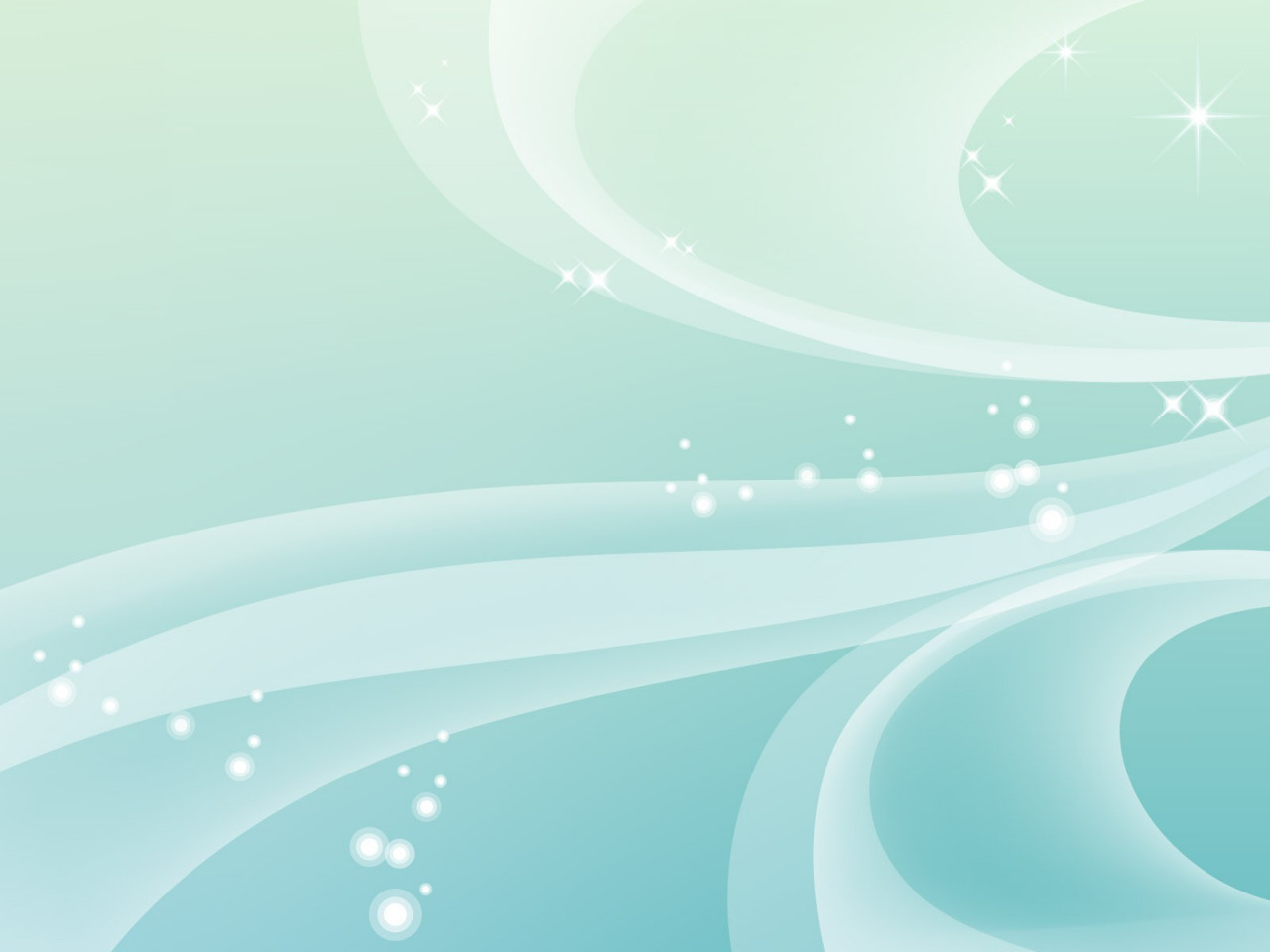 Ребята о чем мы сегодня говорили? 
Что вам показалась трудным?  
Что еще мы делали?
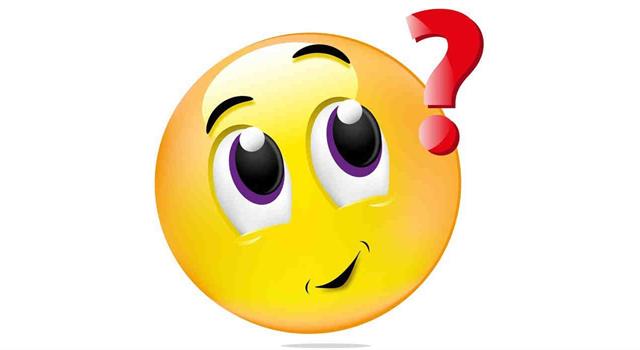